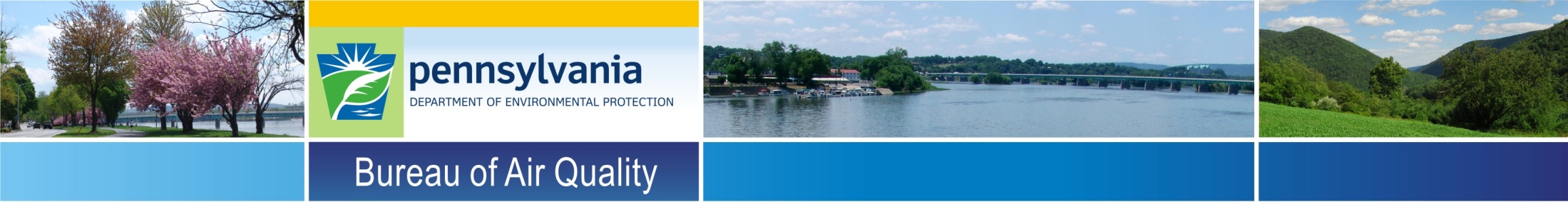 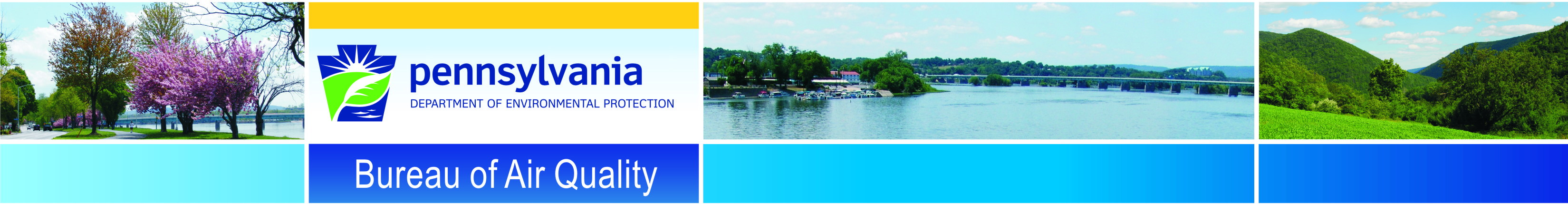 Final Rulemaking:25 Pa. Code Chapters 121 and 139 Measurement and Reporting of Condensable Particulate Matter Emissions Environmental Quality Board MeetingNovember 19, 2013
[Speaker Notes: Thank you Secretary Abruzzo.  With me today are Joyce Epps, Director of the Bureau of Air Quality, and Robert Reiley, Assistant Counsel, Bureau of Regulatory Counsel.
We are here to present for your consideration the final-form rulemaking revising 25 Pennsylvania Code Chapters 121 Definitions and 139 regarding Condensable PM Measurement and Reporting Requirements.]
Headings :  White Text 40 pt. Calibri
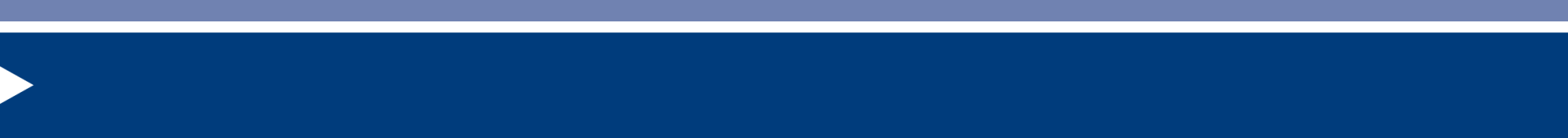 Background of Final Rulemaking
The final rulemaking updates and clarifies regulatory requirements for particulate matter testing.
Chapter 139  needs to be amended to be consistent with the particulate matter test methods promulgated  by the U.S. Environmental Protection Agency (EPA) in December 2010.
The clarification will help the regulated community.  It will remove the confusion caused by the differences in federal and state regulatory provisions.
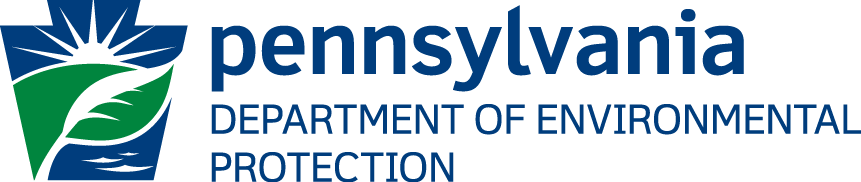 [Speaker Notes: Particulate matter is the term for a mixture of solid particles and liquid droplets found in the air.  PM includes "inhalable coarse particles," with diameters larger than 2.5 micrometers and smaller than 10 micrometers (PM-10) and "fine particles," with diameters that are 2.5 micrometers and smaller (PM2.5). 

On December 21, 2010, the U.S. Environmental Protection (EPA) promulgated revisions to its test methods (201A and 202) for measuring filterable and condensable particulate matter (including PM-10 and emitted PM2.5 ) emitted from stationary sources.  

The clarification is needed to help the regulated community and to prevent confusion that may caused by the differences between Federal and State regulatory language.]
Headings :  White Text 40 pt. Calibri
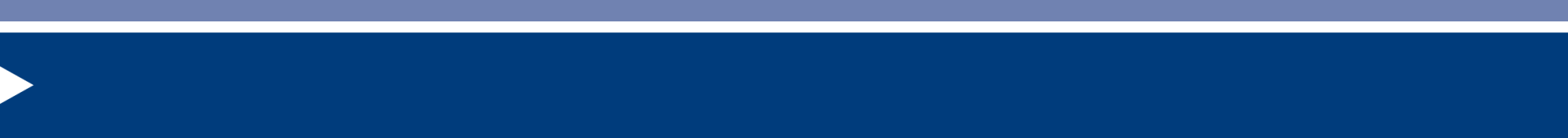 Background on the Final Rulemaking
Federal testing requirements apply and are currently in effect for owners and operators subject to the final amendments.  
The Federal rule applies to sources nationwide.
The final rulemaking does not impose new or additional requirements or compliance costs on the owners and operators of affected sources.
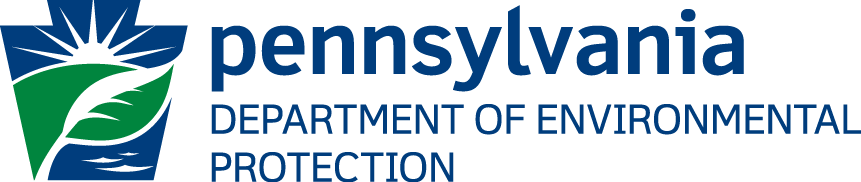 [Speaker Notes: Federal requirements already apply and are in affect for owners and operators subject to the final amendments.  
The final rulemaking does not impose new or additional requirements or compliance costs on the owners and operators of affected sources.
The final rulemaking will not affect Pennsylvania’s ability to compete with other states.]
Headings :  White Text 40 pt. Calibri
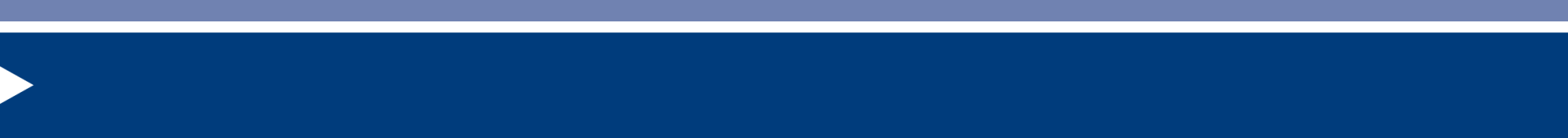 Affected Units
These amendments will help owners and operators of the following types of sources and activities appropriately demonstrate compliance with Federal and state testing requirements for particulate matter:
Power plants
Industrial boilers
Other industrial burning or combustion-     
     	       related activities
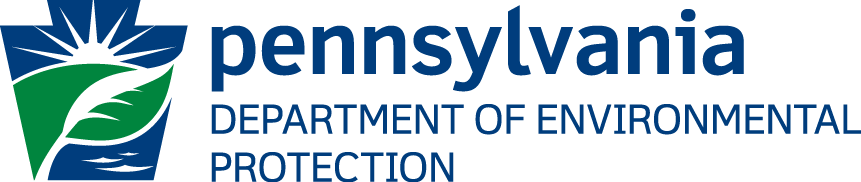 [Speaker Notes: These amendments will help owners and operators of affected sources and activities including  power plants, industrial boilers, and other industrial burning or combustion-related activities demonstrate compliance with federal particulate matter testing requirements.]
Headings :  White Text 40 pt. Calibri
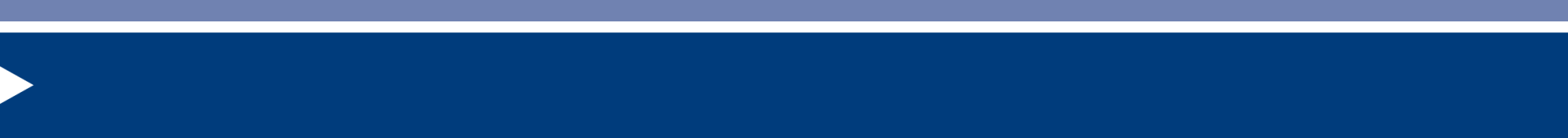 Significant Provisions of Rulemaking
This final-form rulemaking:
Addresses federal changes in the definitions for condensable and filterable particulate matter.
Clarifies that both forms of particulate matter  (PM2.5 and PM-10) must be measured using EPA test methods.
Clarifies that the particulate matter emission limits in permits issued by the Department prior to January 1, 2011, do not include condensable PM unless required by: 
A plan approval; 
Operating permit; or
The State Implementation Plan (SIP).
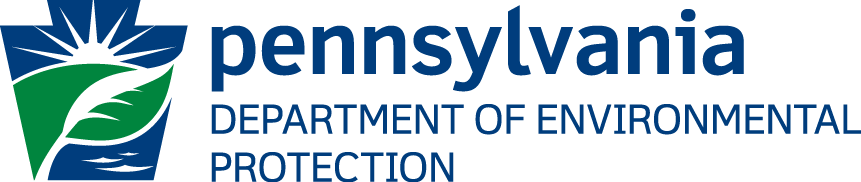 [Speaker Notes: The  final rulemaking adds definitions in 25 Pa Code § 121.1 for the terms “condensable particulate matter” and “filterable particulate matter.”  

The Chapter 139 amendments clarify that the owner or operator of a stationary source subject to PM-10 and PM2.5 emission limitations must determine compliance with the limitations by using test methods that measure both filterable and condensable particulate matter.  

The rulemaking also clarifies that compliance demonstrations for a PM emission limitation issued by the Department prior to January 1, 2011, does not apply to condensable PM unless required by a plan approval, operating permit or the State Implementation Plan.]
Headings :  White Text 40 pt. Calibri
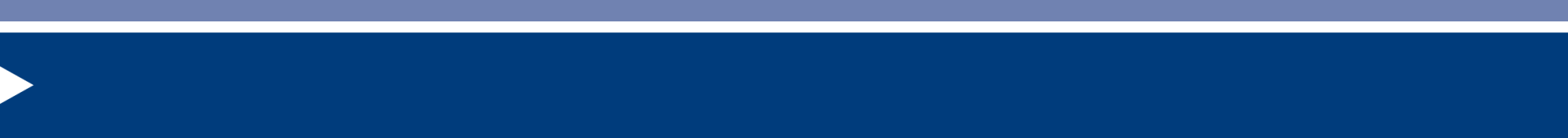 Significant Provisions of Rulemaking
The final-form Chapter 139 amendments clarify the process for demonstrating compliance with the particulate matter emission requirements.
 
Filterable and condensable PM-10 and PM2.5 emissions must be considered when demonstrating compliance with  standards established under the New Source Review or Prevention of Significant Deterioration Programs.
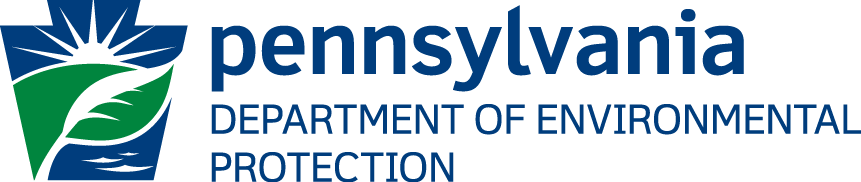 [Speaker Notes: The final-form regulation clarifies the process for demonstrating compliance with the particulate matter emission requirements in Sections 123.11 -123.13. 

An owner or operator subject to the Chapter 123 standards are only required to demonstrate compliance with filterable PM unless subject to  testing requirements for condensable emissions under other applicable requirements such as conditions in plan approvals and operating permits.

An owner or operator subject to new source review or prevention of significant deterioration requirements must demonstrate compliance for filterable and condensable PM-10 and PM2.5 emissions.]
Headings :  White Text 40 pt. Calibri
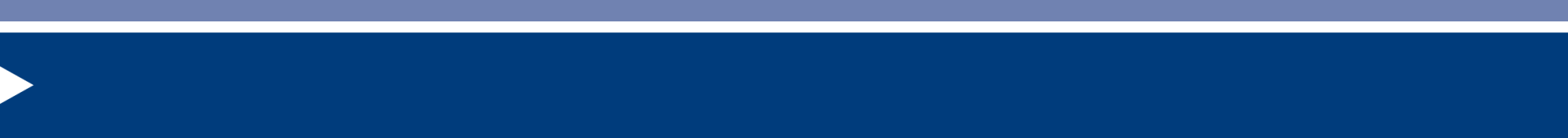 EQB Public Comment Schedule
The EQB published notice of the proposed rulemaking  in the Pennsylvania Bulletin on July 7, 2012.
Three public hearings were held by the Board as follow:
August  7,  2012	Pittsburgh
August 9, 2012		Norristown
August 10. 2012	Harrisburg
During the 66-day public comment period, written comments were received from five commentators including the Independent Regulatory Review Commission.
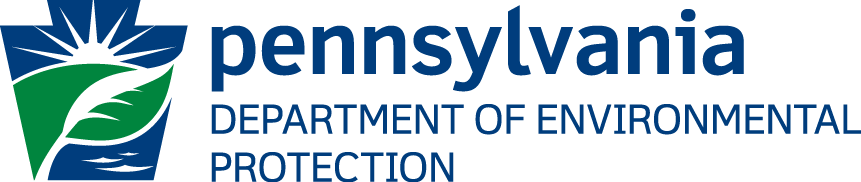 [Speaker Notes: Proposed rulemaking was published in Pa Bulletin on July 7, 2012.
Three public hearings were held at DEP Regional Offices:
August 7,  2012	Pittsburgh
August 9, 2012		Norristown
August 10. 2012	Harrisburg
During the public comment period, comments were received from five commentators, including the Independent Regulatory Review Commission.]
Headings :  White Text 40 pt. Calibri
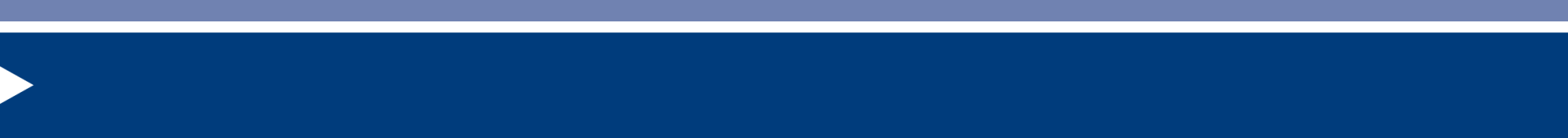 Comment Summary
The DEP received comments requesting clarification of the proposed rulemaking.  
There was no direct opposition to the proposed rulemaking.
The final rulemaking was revised, as appropriate,  to address comments received during the public participation process.
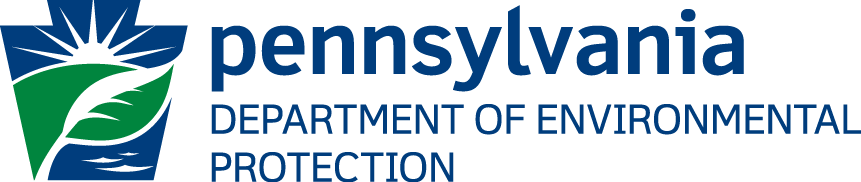 [Speaker Notes: The DEP received comments requesting clarification of the proposed rulemaking.  There was no direct opposition to the proposed rulemaking.  Commentators requested changes including the following:

Clarify the applicability of condensable PM emissions for Title V emission fee purposes. 
Add a definition for “condensable particulate matter.”
Revise § 139.12(c) by adding references to PM, PM-10 or PM2.5
Address the implications for the annual emission inventory required under Chapter 135.

Commentators also requested Chapter 139 revisions including the following:

Specify who makes the determination for equivalent test methods.
Adopt EPA’s Conditional Test Method 039 as an equivalent alternative to EPA Test Methods 201A and 202.
Add a cross-reference to the procedures for revising the Source Testing Manual.]
Headings :  White Text 40 pt. Calibri
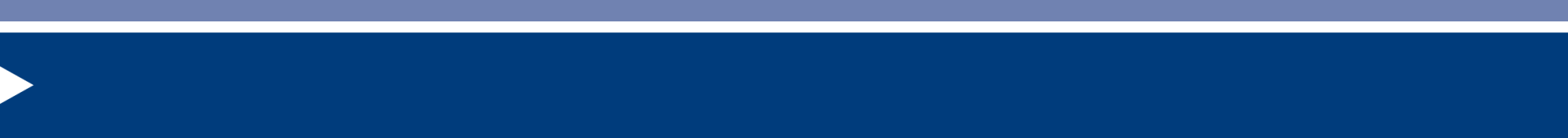 Advisory Committee Action
On February 14, 2013, the Air Quality Technical Advisory Committee (AQTAC) concurred with the Department’s recommendation to forward the final rulemaking to the EQB.
On February 19, 2013, the Citizens Advisory Council concurred with the Department’s recommendation to forward the final amendments to the Board for consideration.
The proposed rulemaking was discussed with the Small Business Compliance Advisory Committee on July 25, 2012.
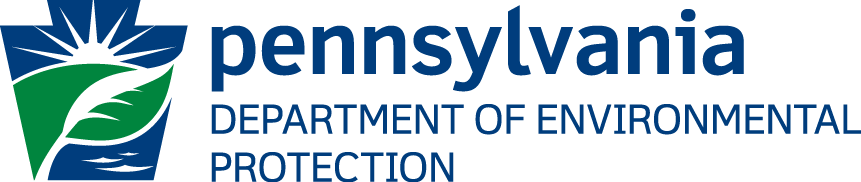 [Speaker Notes: On February 14, 2013, the Air Quality Technical Advisory Committee (AQTAC) concurred with the Department’s recommendation to forward the final rulemaking to the EQB.

On February  19, 2013, the Citizens Advisory Council concurred with the Department’s recommendation to forward the final amendments to the Board for consideration.

The proposed rulemaking was discussed with the Small Business Compliance Advisory Committee on July 25, 2012.]
Headings :  White Text 40 pt. Calibri
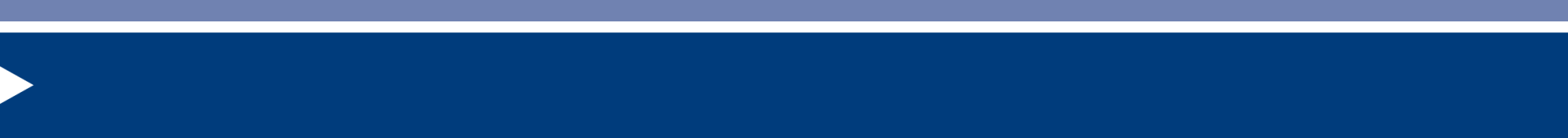 Requested Action
The final-form regulation, if adopted, will be submitted to EPA for approval as a revision to the State Implementation Plan.

DEP recommends that the Board approve the final-form rulemaking to address emissions of filterable and condensable particulate matter.
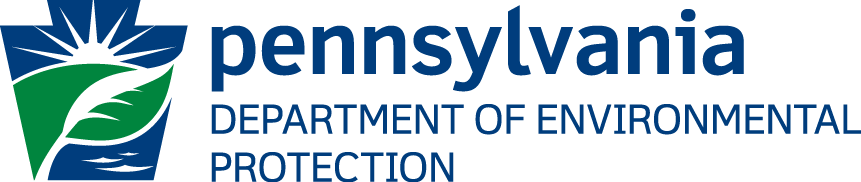 [Speaker Notes: The final-form regulation, if adopted, will be submitted to EPA for approval as a revision to the State Implementation Plan. 

DEP recommends that the Board approve the final-form rulemaking that updates and clarifies testing and reporting requirements in Chapter 139 regarding emissions of filterable and condensable PM.]
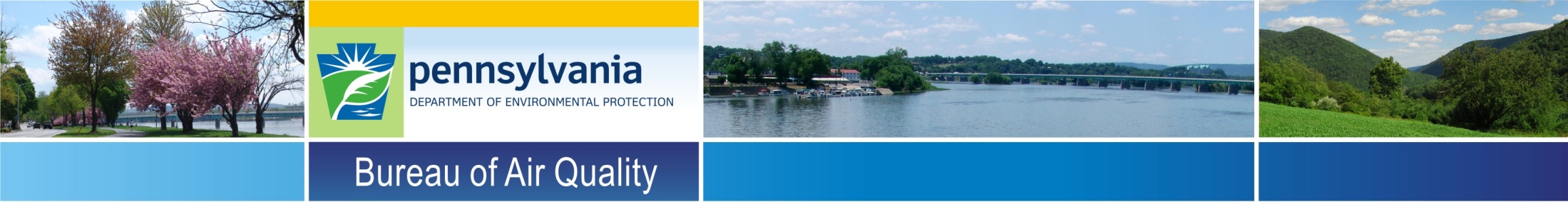 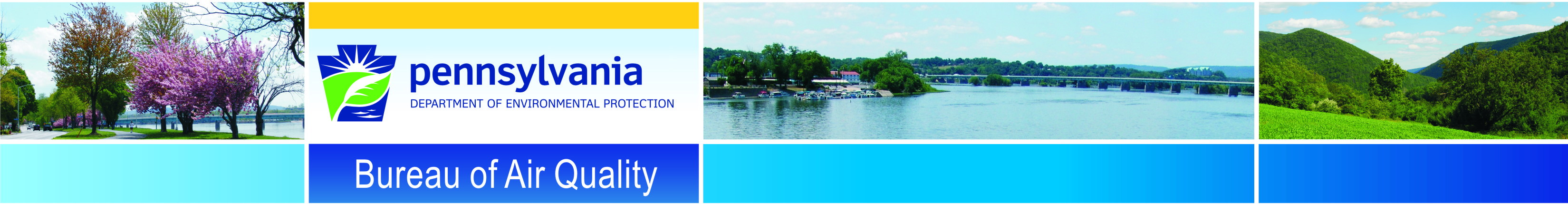 Thank you.
Vincent Brisini,  Deputy Secretary
Waste, Air, Radiation and Remediation
Joyce Epps, Director 
Bureau of Air QualityRobert Reiley, Assistant CounselBureau of Regulatory Counsel
[Speaker Notes: Thank you, Secretary Abruzzo.  We will be happy to take any questions following a motion and second on the final rulemaking.]